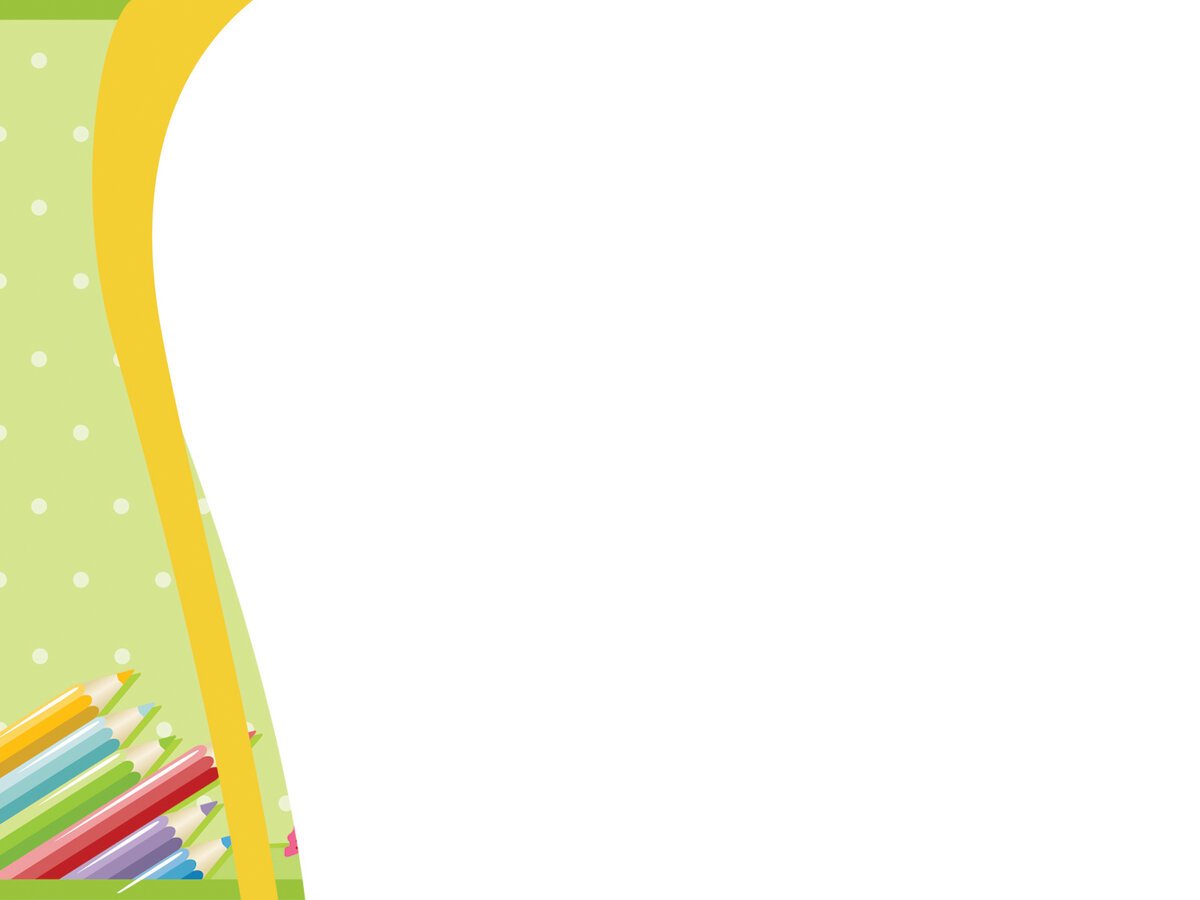 «Я досліджую світ» для 1 класу
 Ознайомлення з професіями працівників школи
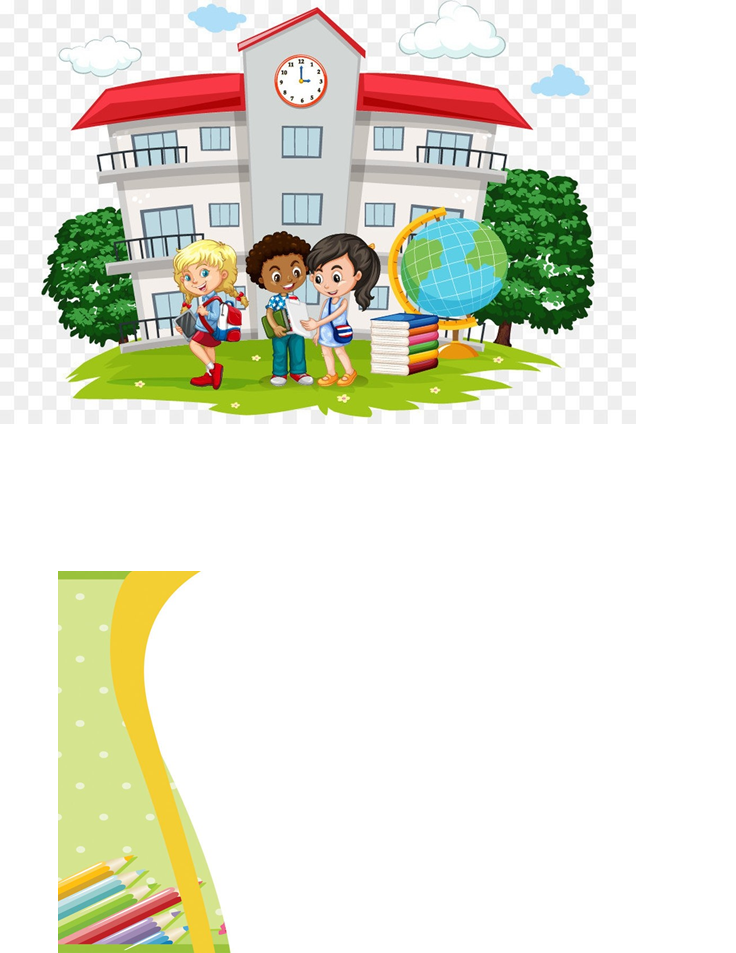 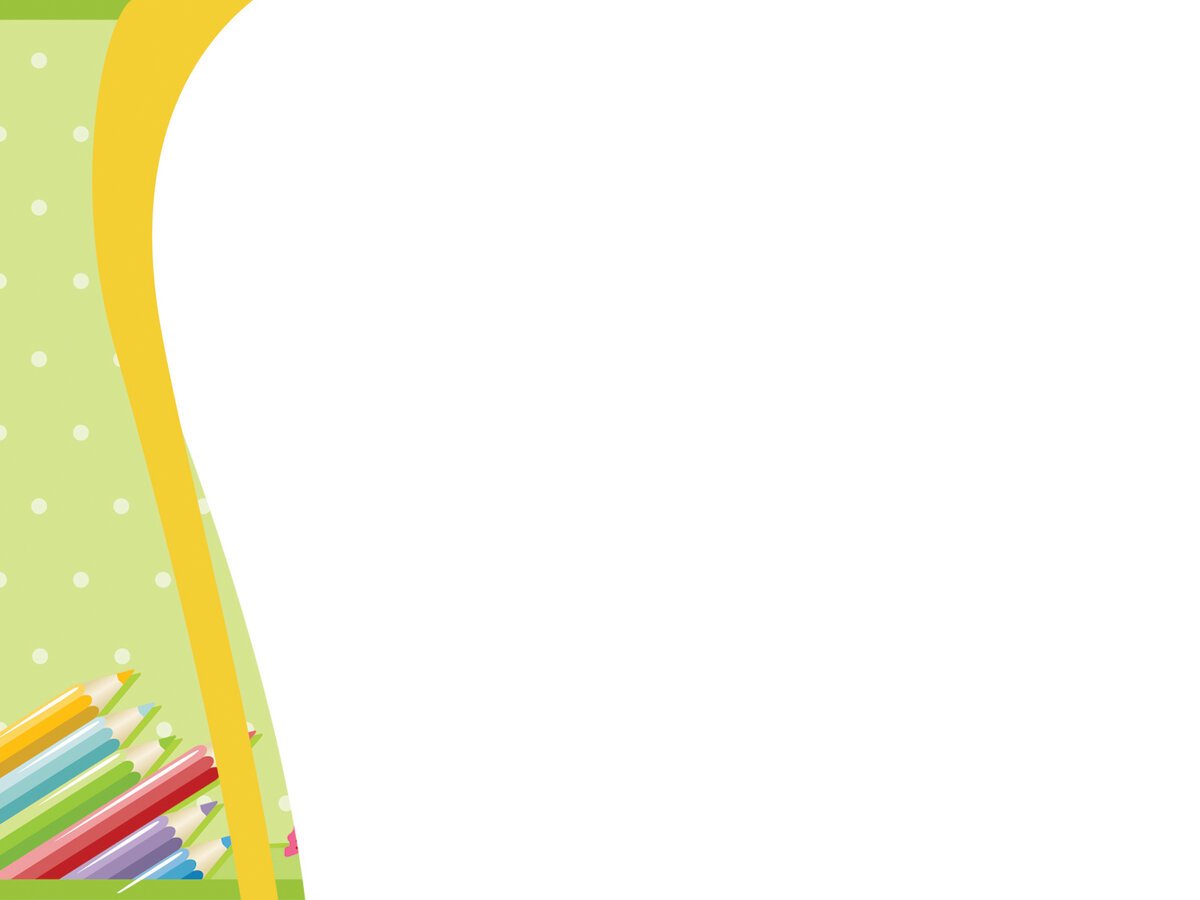 Повторимо пори року і дні тижня
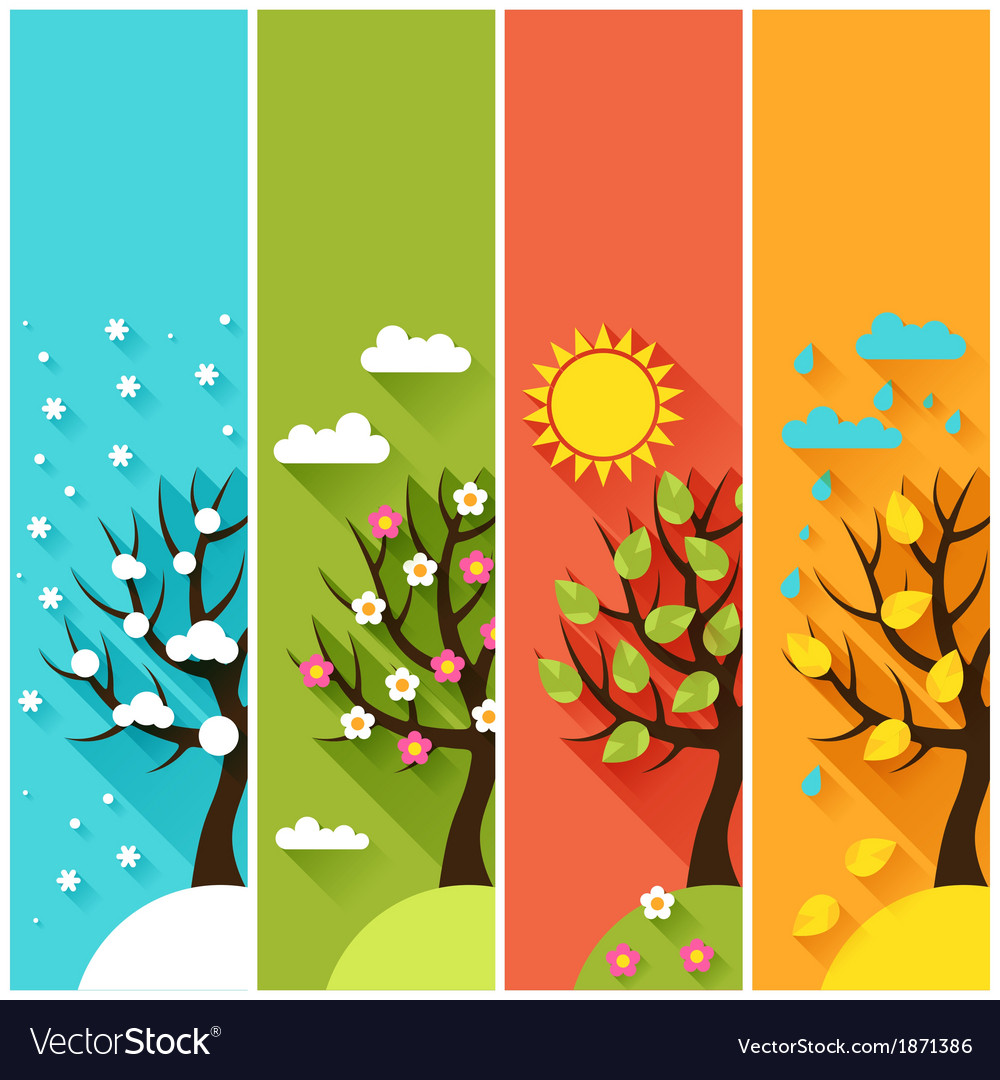 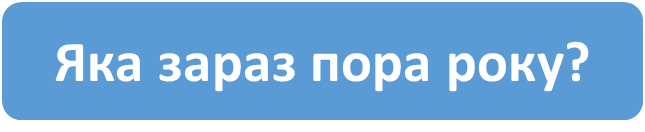 Який місяць?
Повторимо пори року і дні тижня
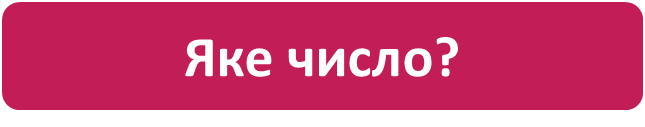 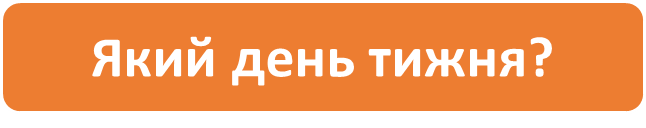 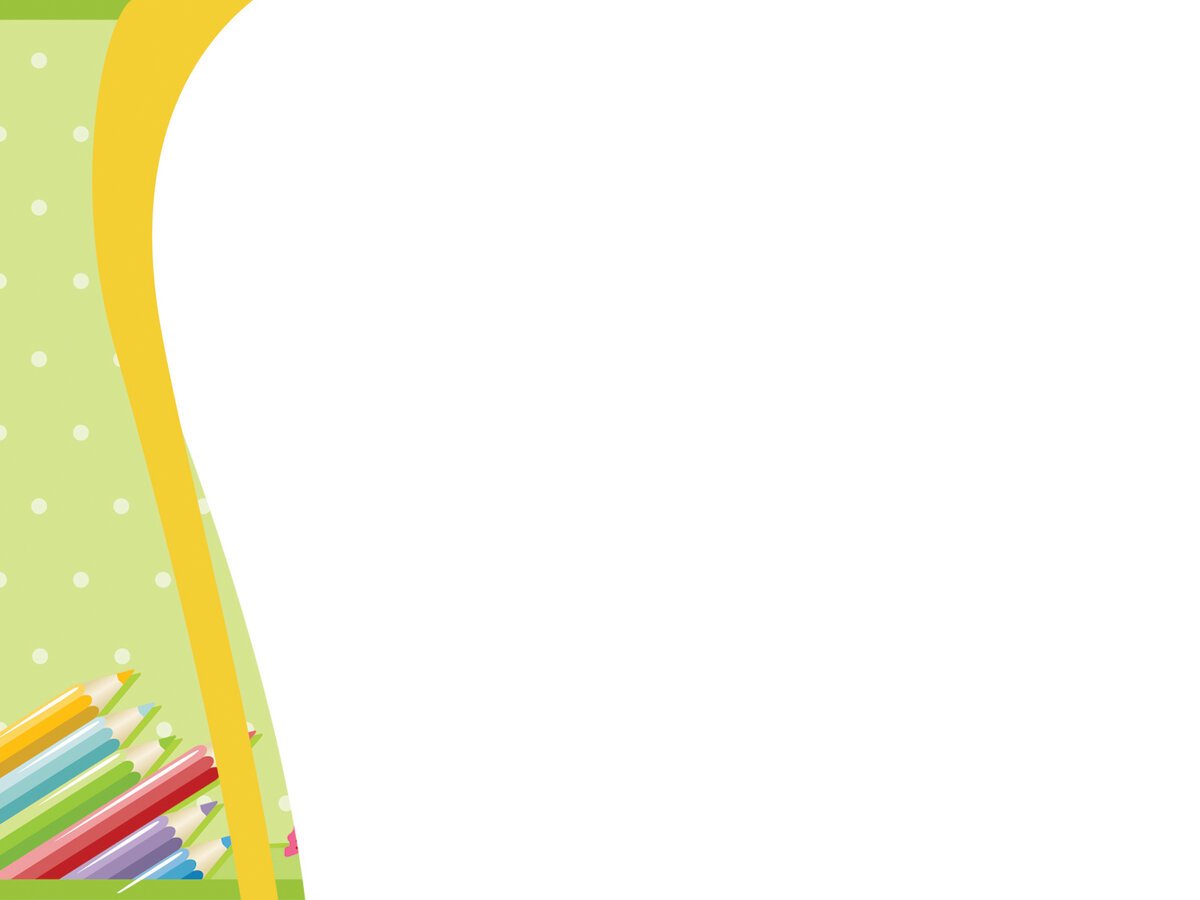 Вправа «Синоптик»
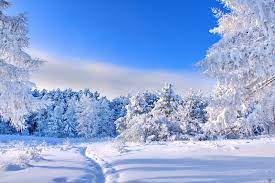 Який стан неба?
Тепло чи холодно надворі? 
Яка температура повітря?
Чи були протягом доби опади?
Які ознаки зими в природі з’явились?
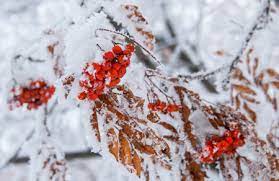 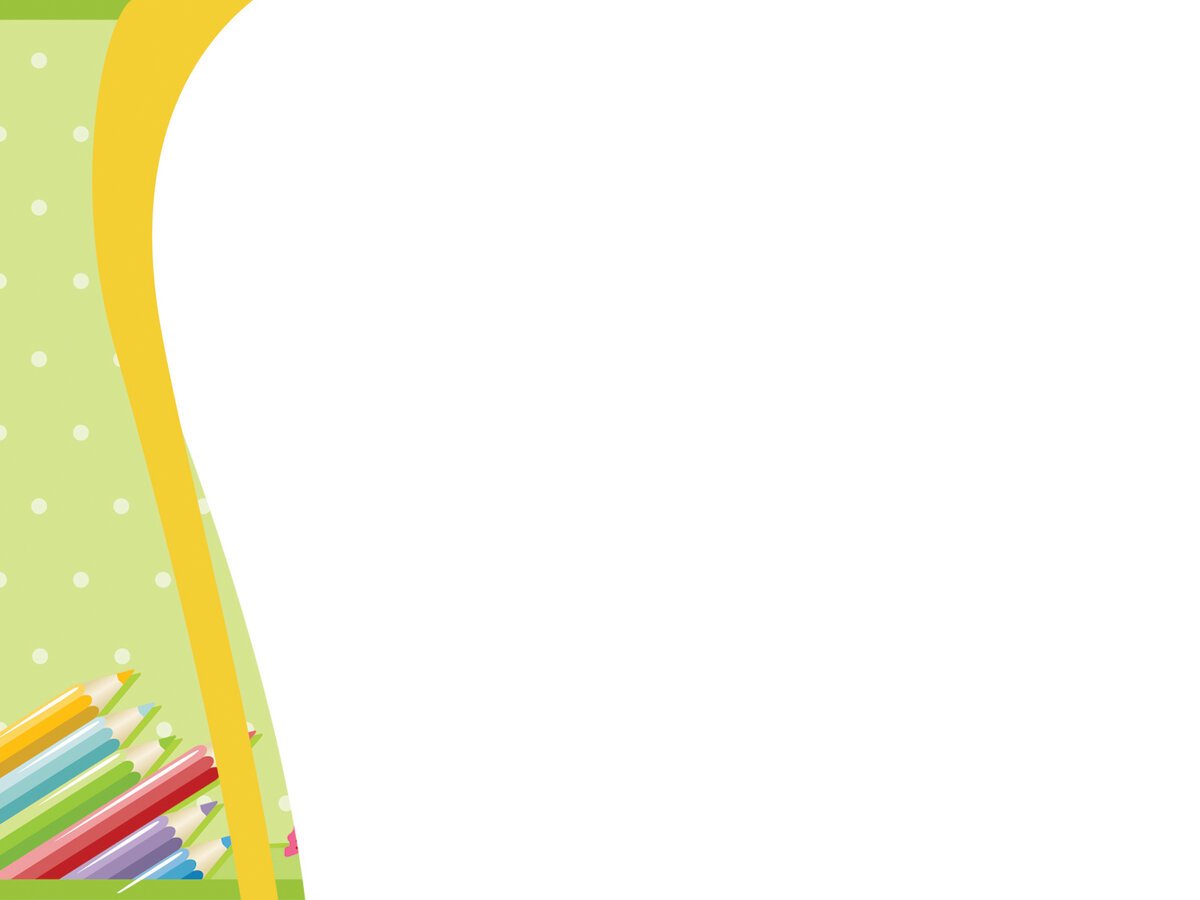 Відгадай загадку
Чистенькі віконця  Сміються до сонця.Діточки довкола.
Наша люба …
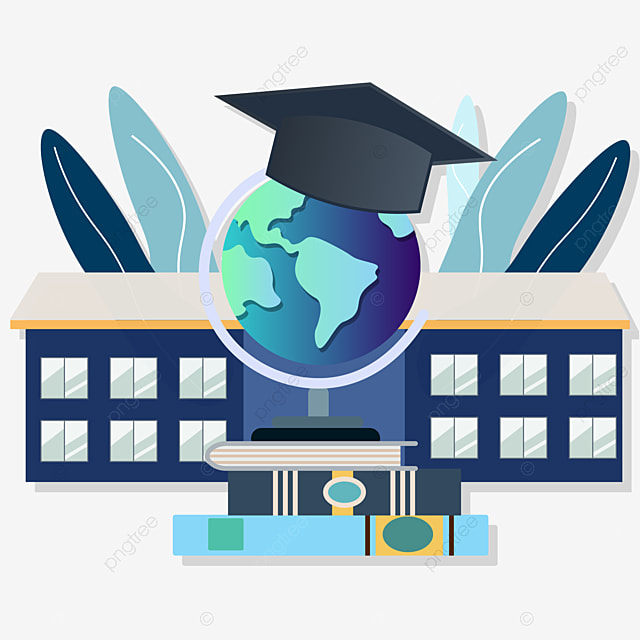 Школа
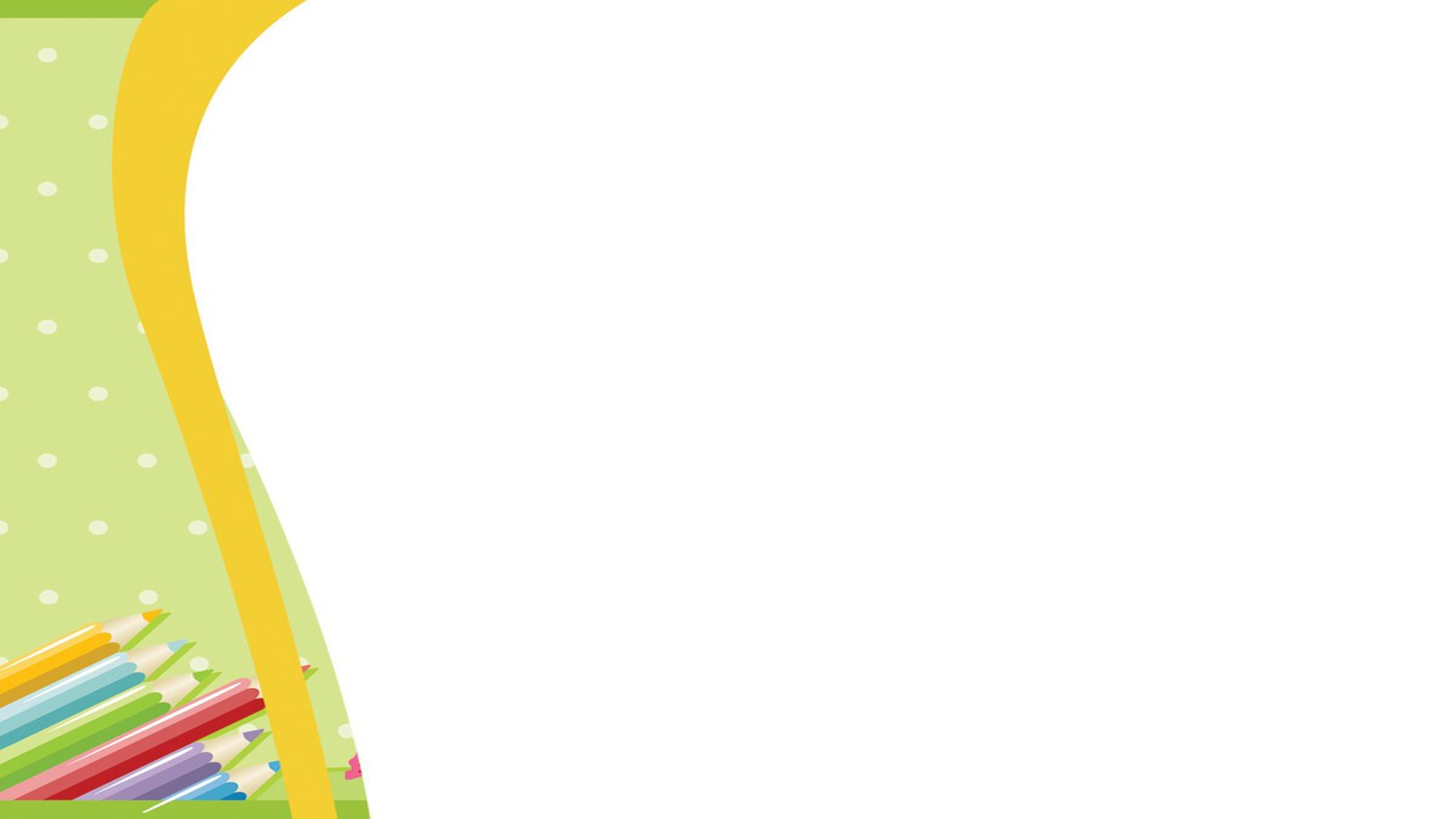 Слово вчителя
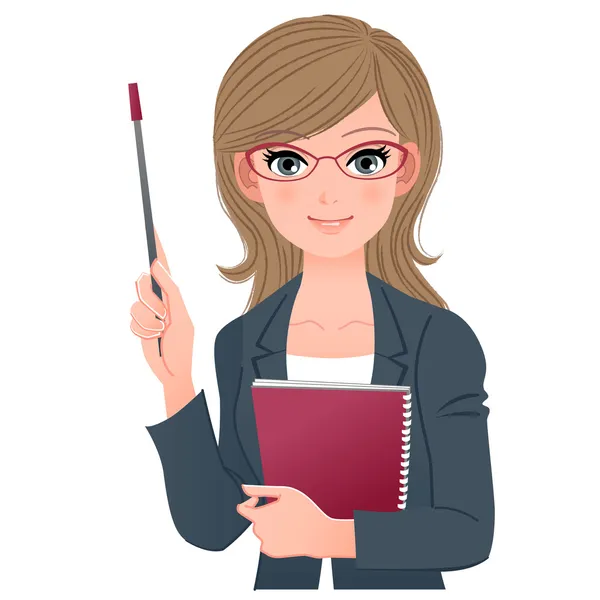 Звісно, це – професія вчителя. 
Учитель навчає і виховує дітей, допомагає їм пізнавати  світ, щоб вони досягали успіхів у житті й були щасливими
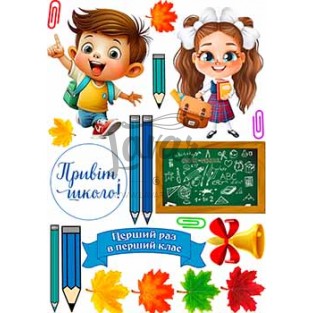 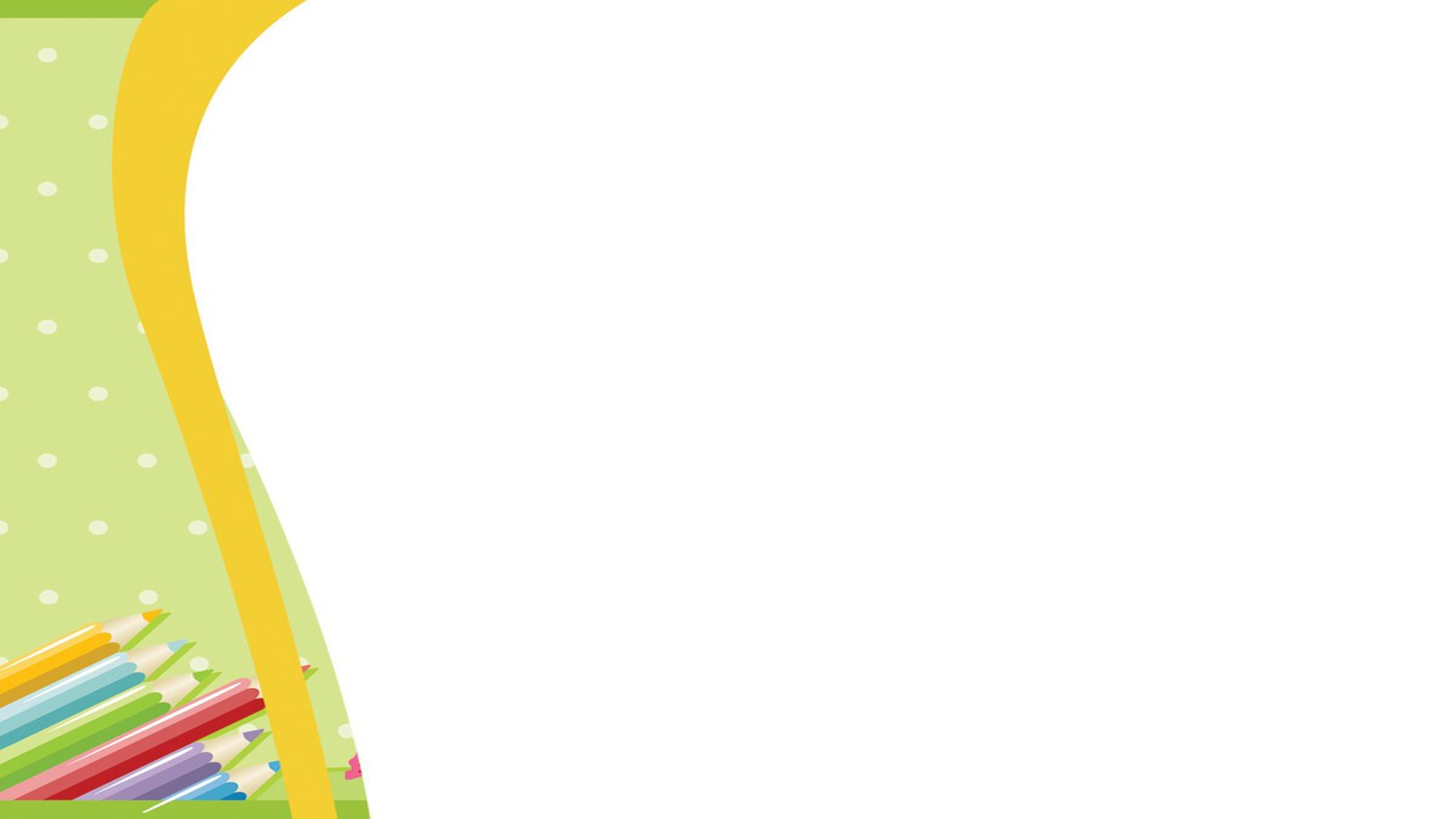 Хто працює в школі?
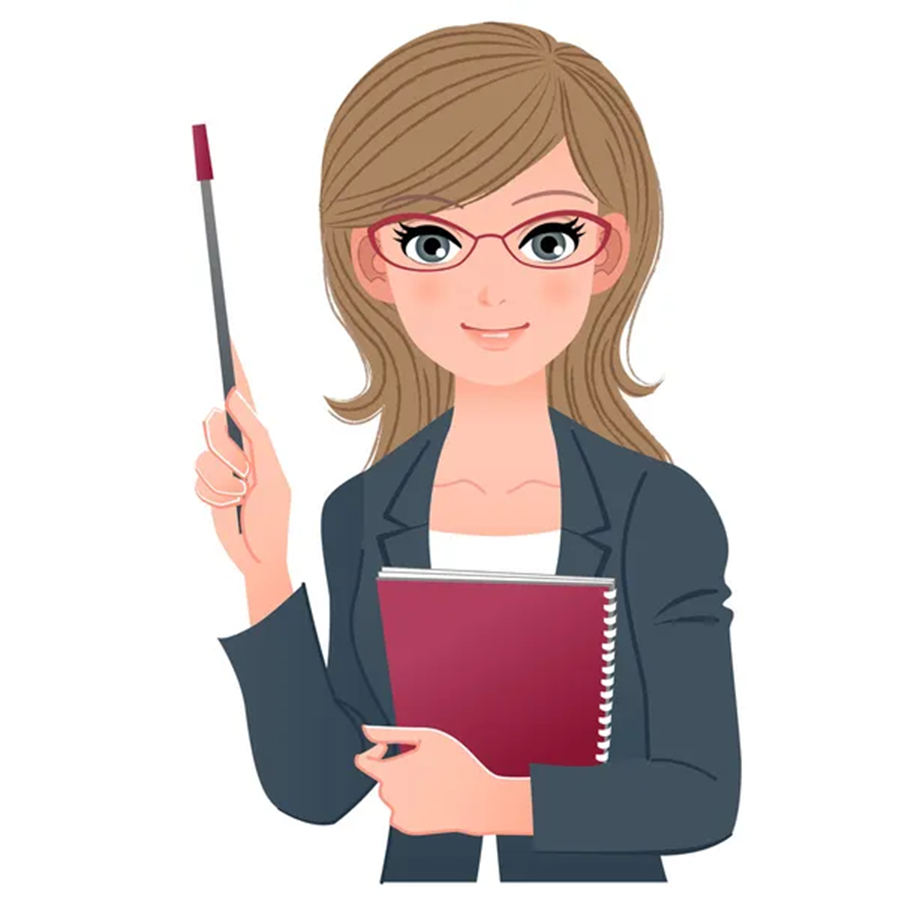 Окрім учителів, у школі працюють представники й інших професій
Директор/директорка, 
бібліотекар/ бібліотекарка,
працівниці їдальні,
медична сестра,
прибиральниці,
двірник
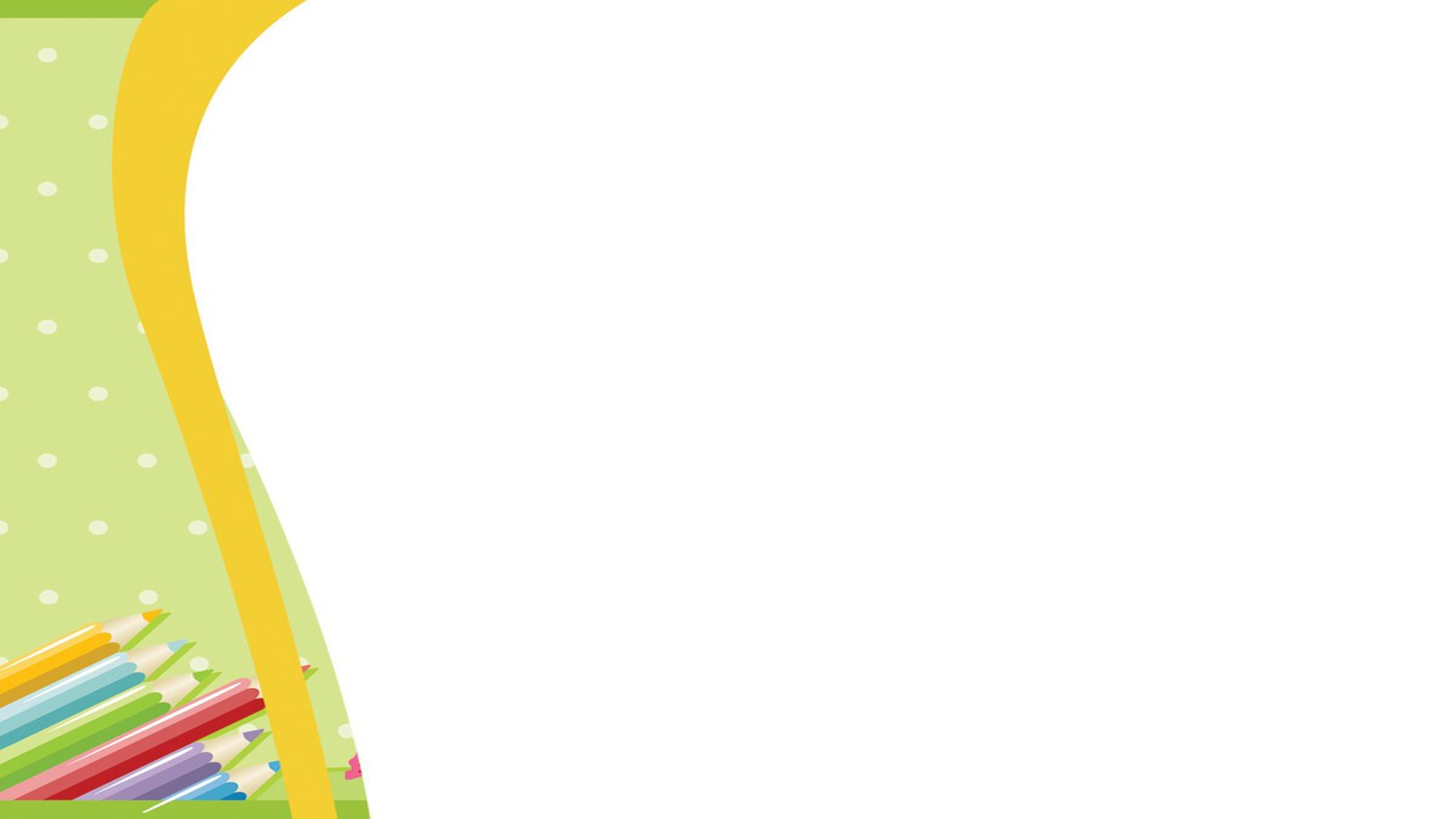 Що роблять в школі ці професії ?
Хто на кухні хазяйнує? Хто каструлями керує
І з ножем працює вправно? Хто смачні готує страви,
Пиріжки пече рум’яні, Варить борщ смачний, духмяний,
Не відтягнеш і за вуха? Хто цей майстер? Звісно, кухар.
Він контролює навчальний і виховний процес.
Директор
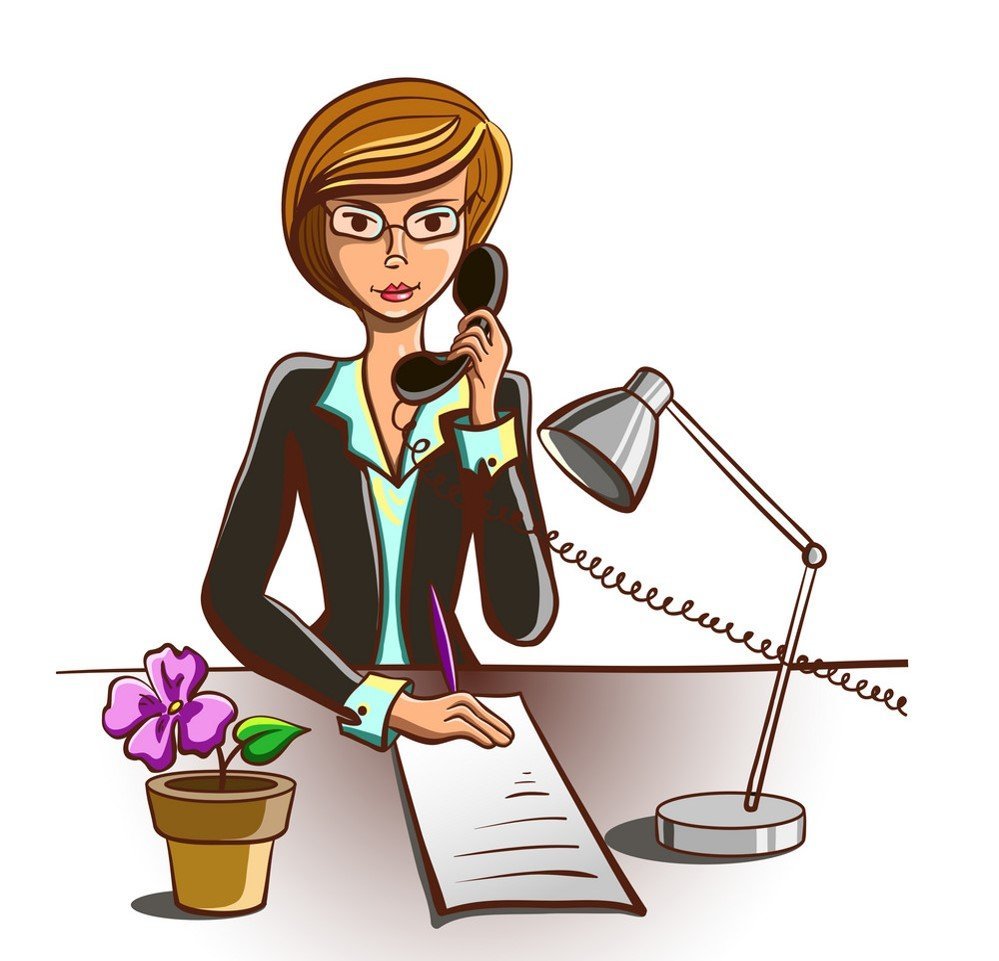 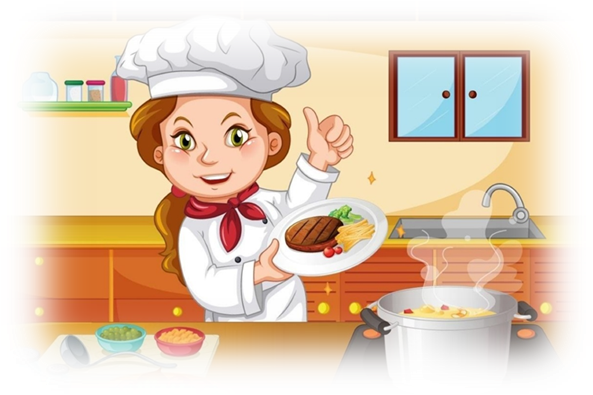 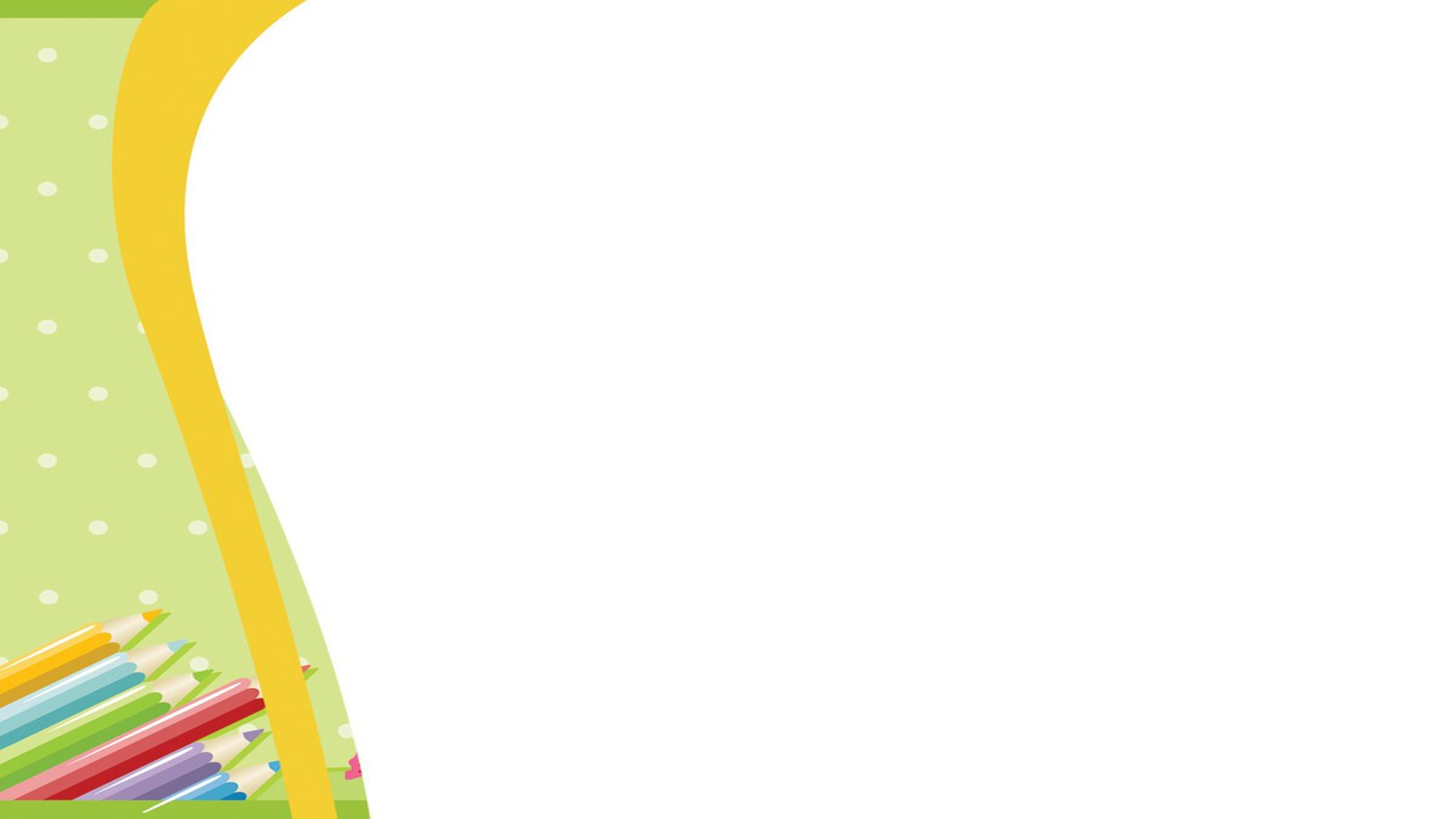 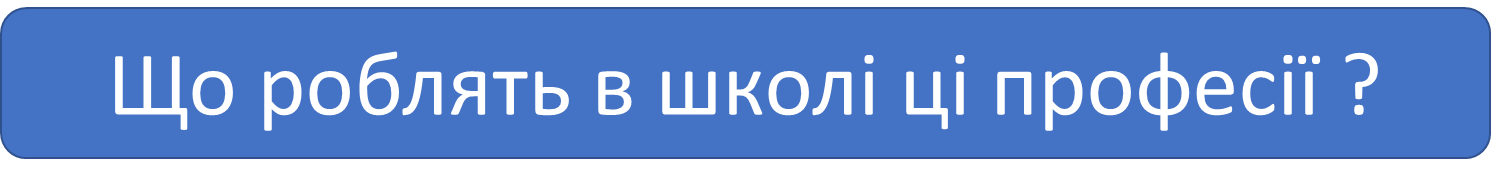 Медична сестра
Бібліотекар
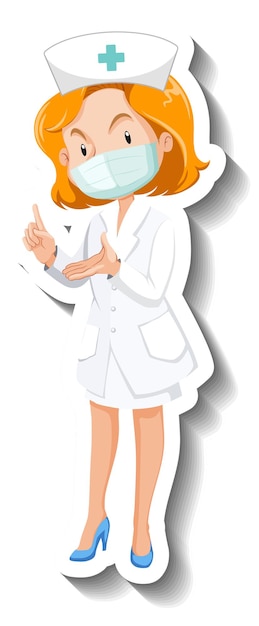 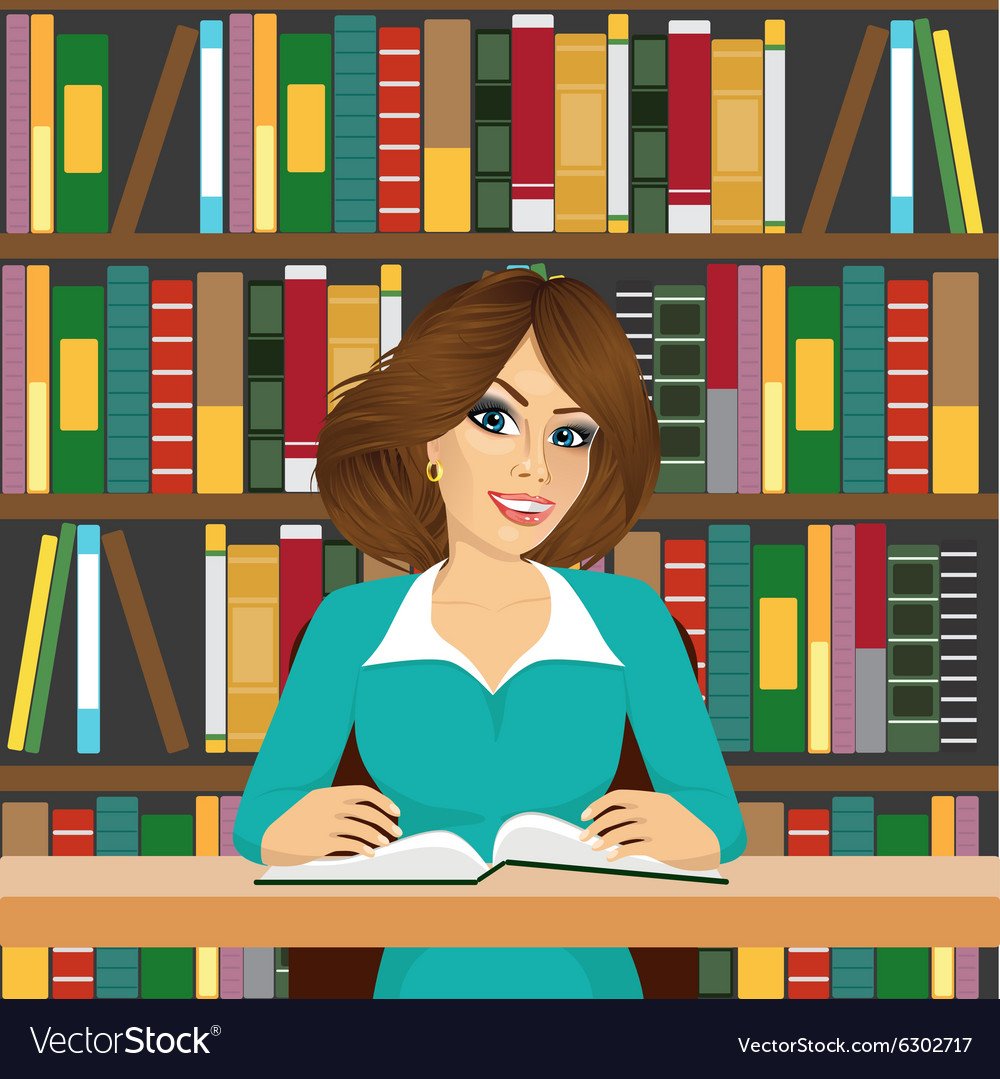 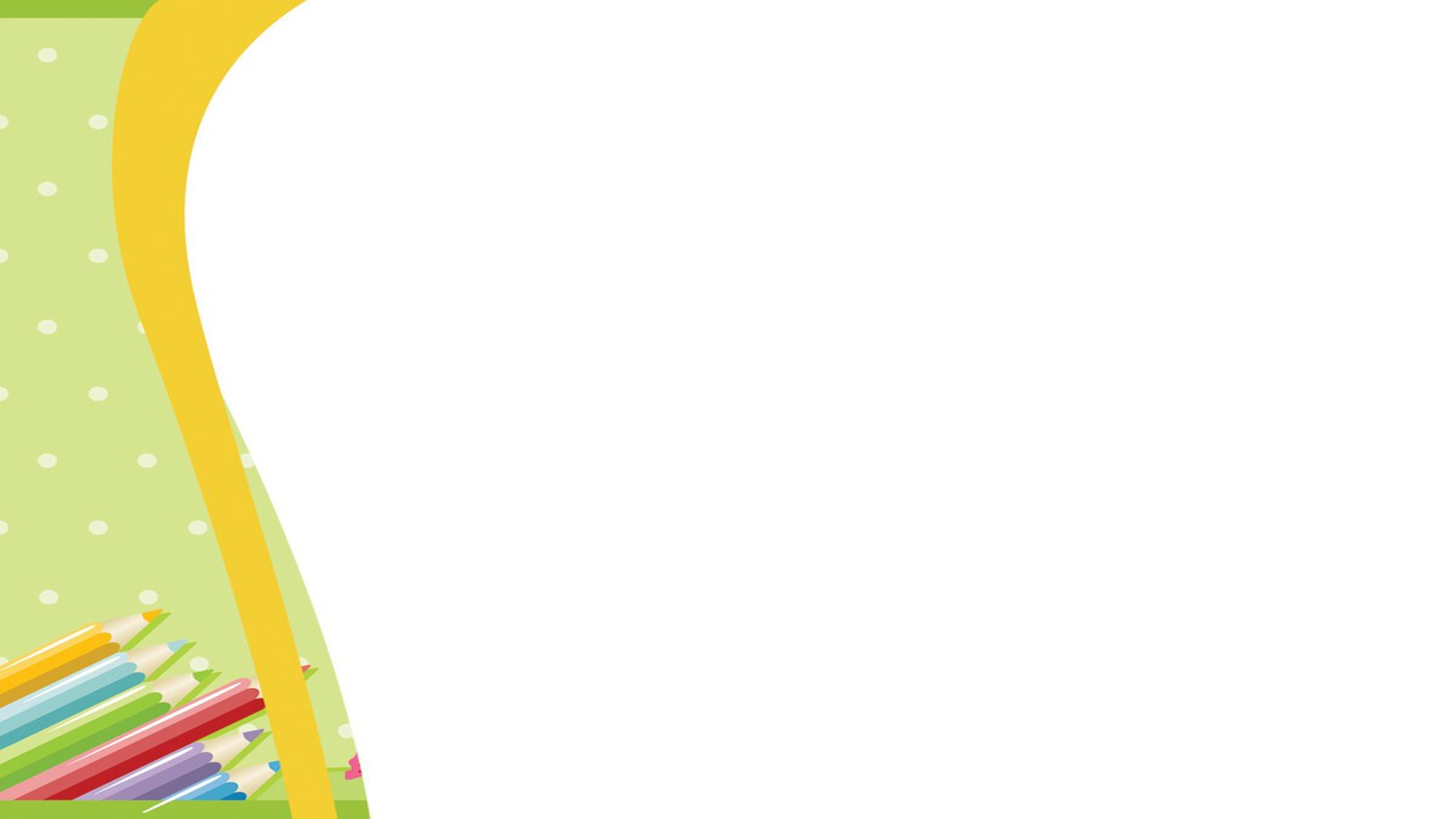 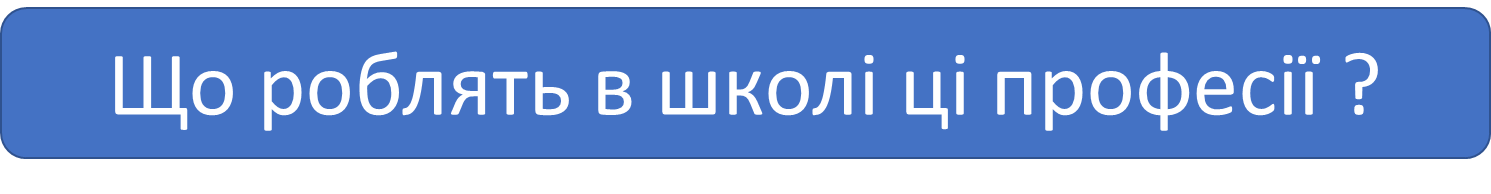 Воює він зі снігом й падолистом, Щоб у дворі було охайно й чисто.                          (Двірник)
Прибиральниця все миє,Щоб виблискувало все,Замітає, витирає,Пил від неї не втече.Ноги добре витирай,Прибиральниці не заважай.
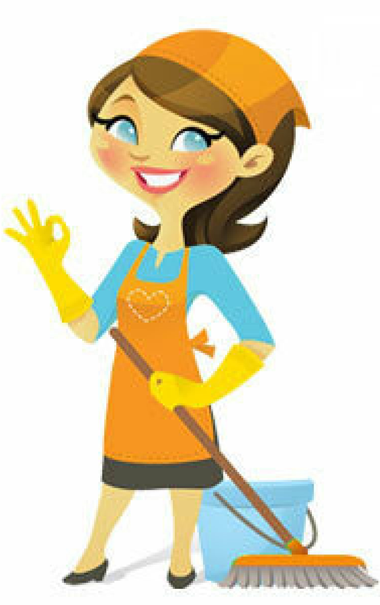 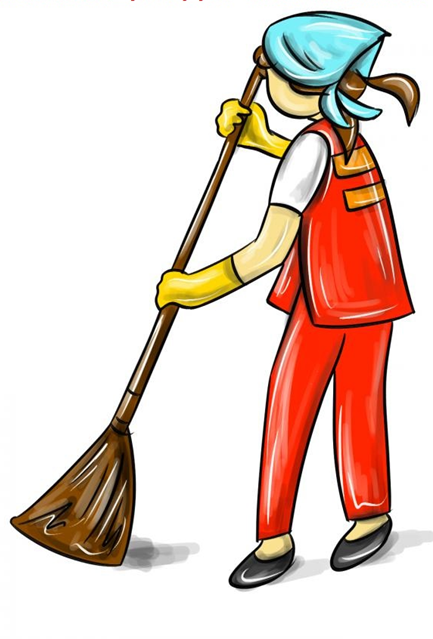 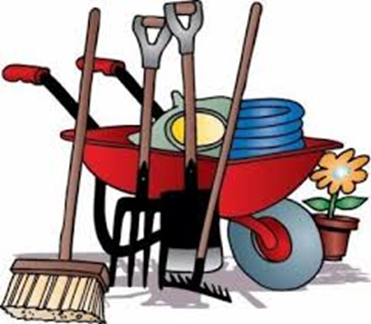 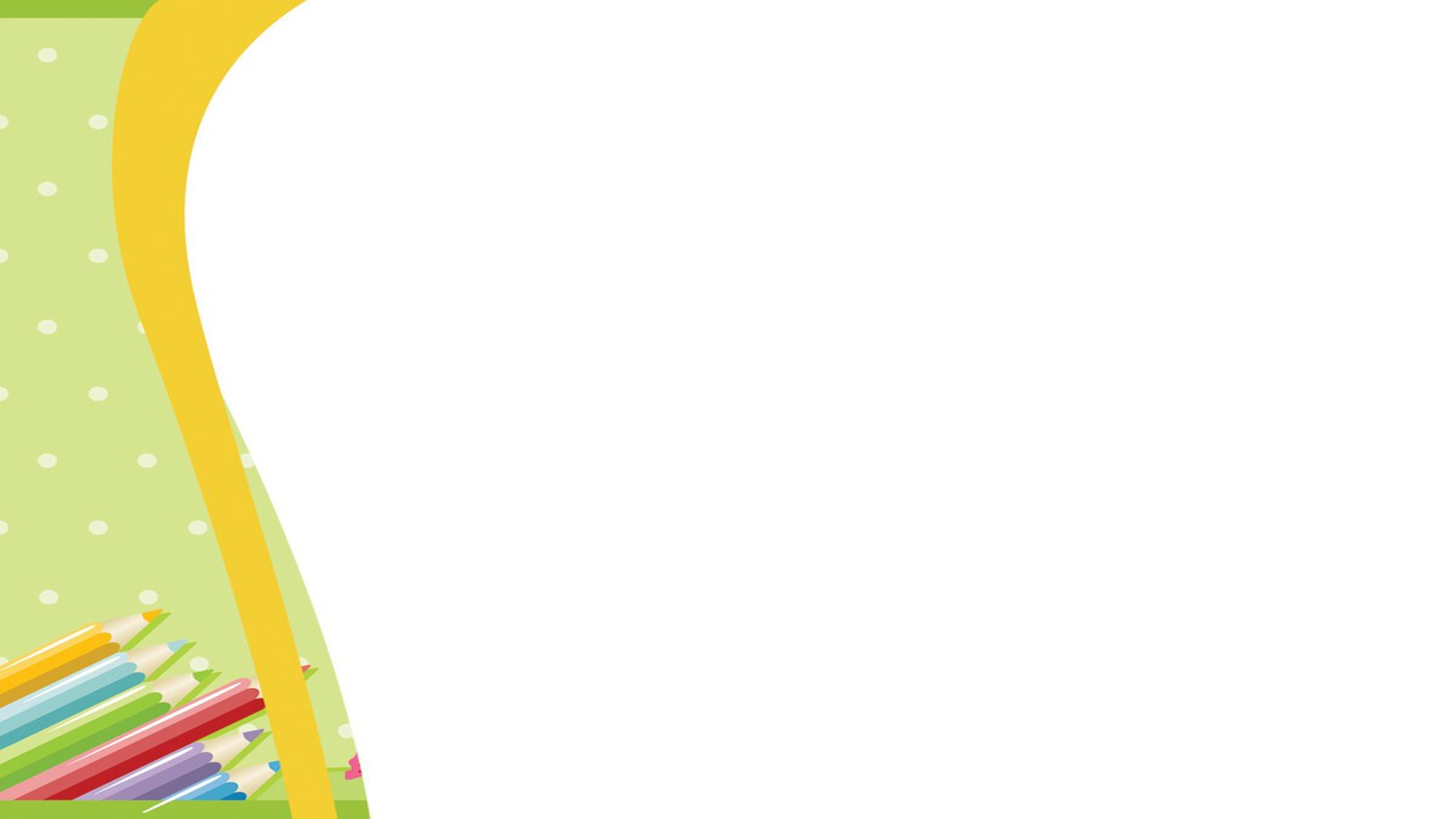 З’єднай лініями, хто де працює в школі.
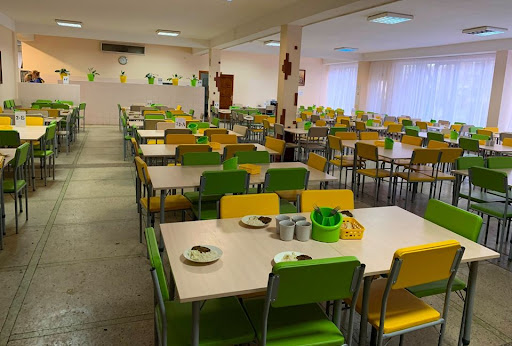 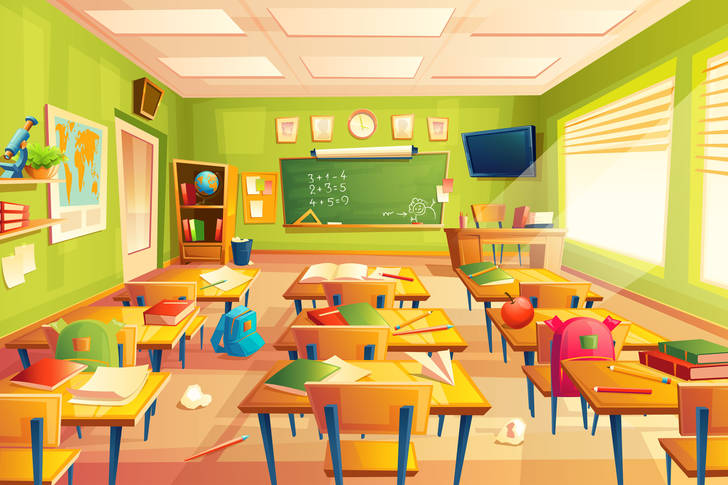 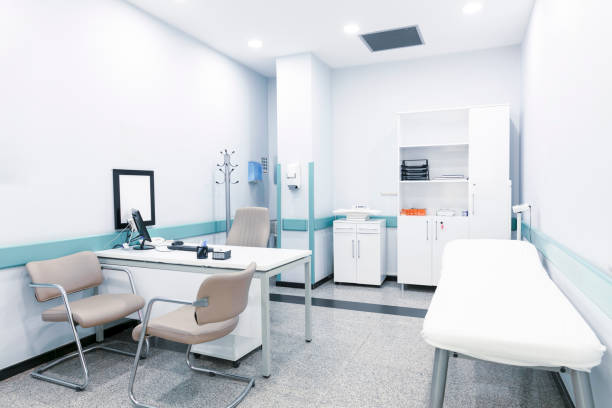 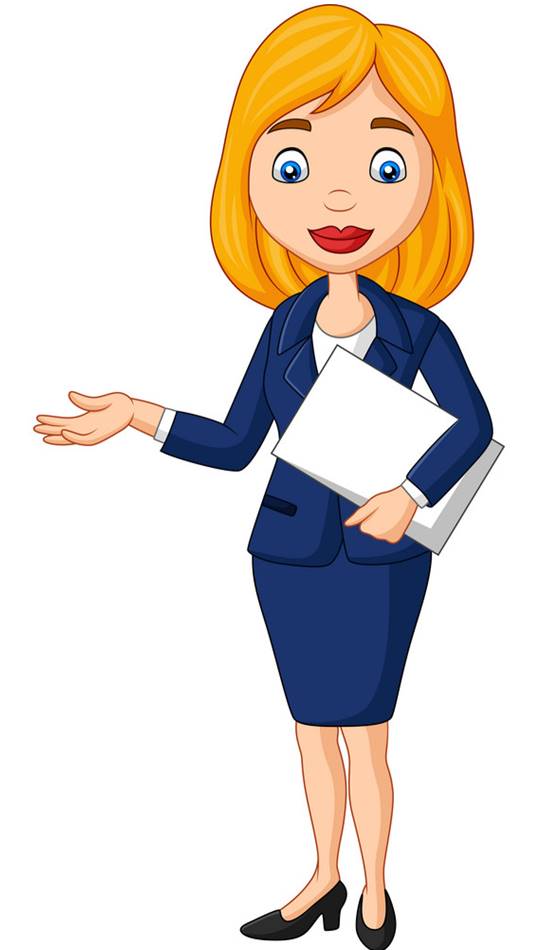 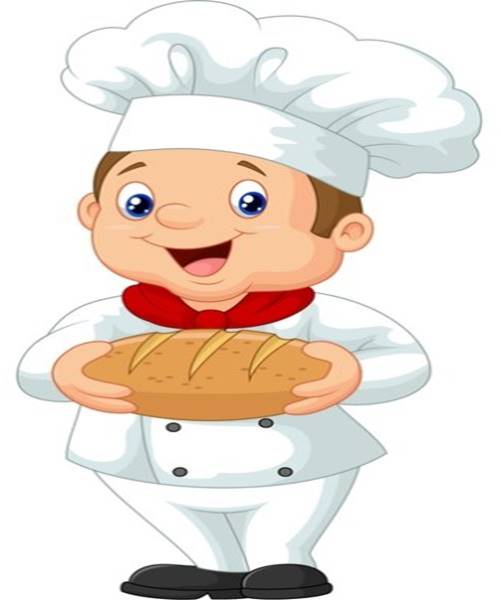 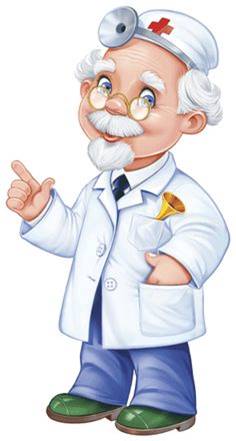